FilmBuff
A Tabletop Role-Playing Card Game by Kaden, Isa and Xavier
What is FilmBuff?
Suitable for High School and College Students
A Tabletop Role-Playing Card Game for 2-4 Players
No prior knowledge of film analysis required!
[Speaker Notes: Xavier - 1 minute for title & this introduction slide]
1.
2.
Gameplay & Core Dynamic
Gameplay: 
Roll one d4+1 for the number of cards to draw from Act deck
Select “scene tools” to use in Cut Scenes
Core Dynamic: Cut Scenes
Build a movie scene with the “scene tools” you have chosen to connect your film experiences with some film analysis
[Speaker Notes: Kaden - 2 minutes for this slide]
Learning Goal
Drawing on movie-watching experiences, engage in discussion to apply basic elements of film analysis while constructing your own movie scenes
[Speaker Notes: A short blurb from each of us out loud from our perspective what the learning goal is, based on our experiences
*****
3 minutes for this slide]
Rules
Lines and Veils (safety tools)
Drawing from the FilmBuff deck
Act cards – 4 options for “scene tools”
Character Archetype cards
Cut Scenes
Act description
Follow numbered steps to build a movie scene
The Board of Directors
BOD cards as a guide to analyze and think deeper about one of the Cut Scenes
[Speaker Notes: Isa - We’ll succinctly explain out loud – 2 (maybe 3) minutes

QUESTION - should we take out the “a,b” parts and just put them here in speaker notes to explain out loud? I think that would be fine if you all are worried about words on the slides]
Our Experience
The Idea: Film!

Many iterations

Updates, Feedback and Playtesting

Not Done
[Speaker Notes: 2 minutes for this slide

The process → gone through a lot of different iterations with this game, changed so much – some we expected to change and improve, others we haven’t – spent a lot of time independently and meeting together multiple times a week
Last major update we made since last week was to make clear how to visually narrate a scene – you build a movie scene as a group and describe how you want the scene to look in terms of setting, character, plot, and camera shots or angles
Final thing – along with that, still working on the almanac with written and visual descriptors]
THANK YOU!
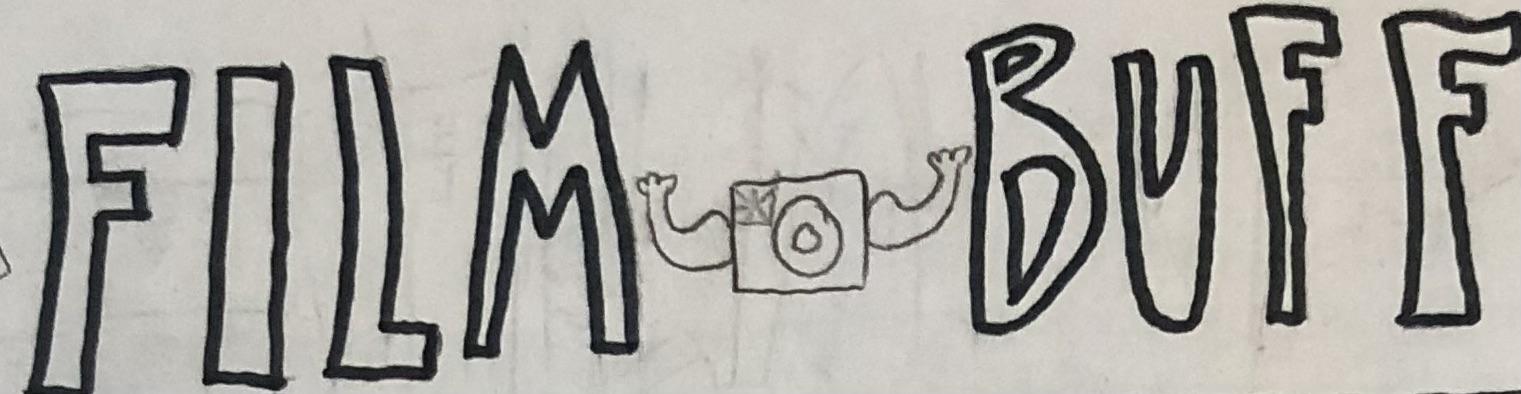